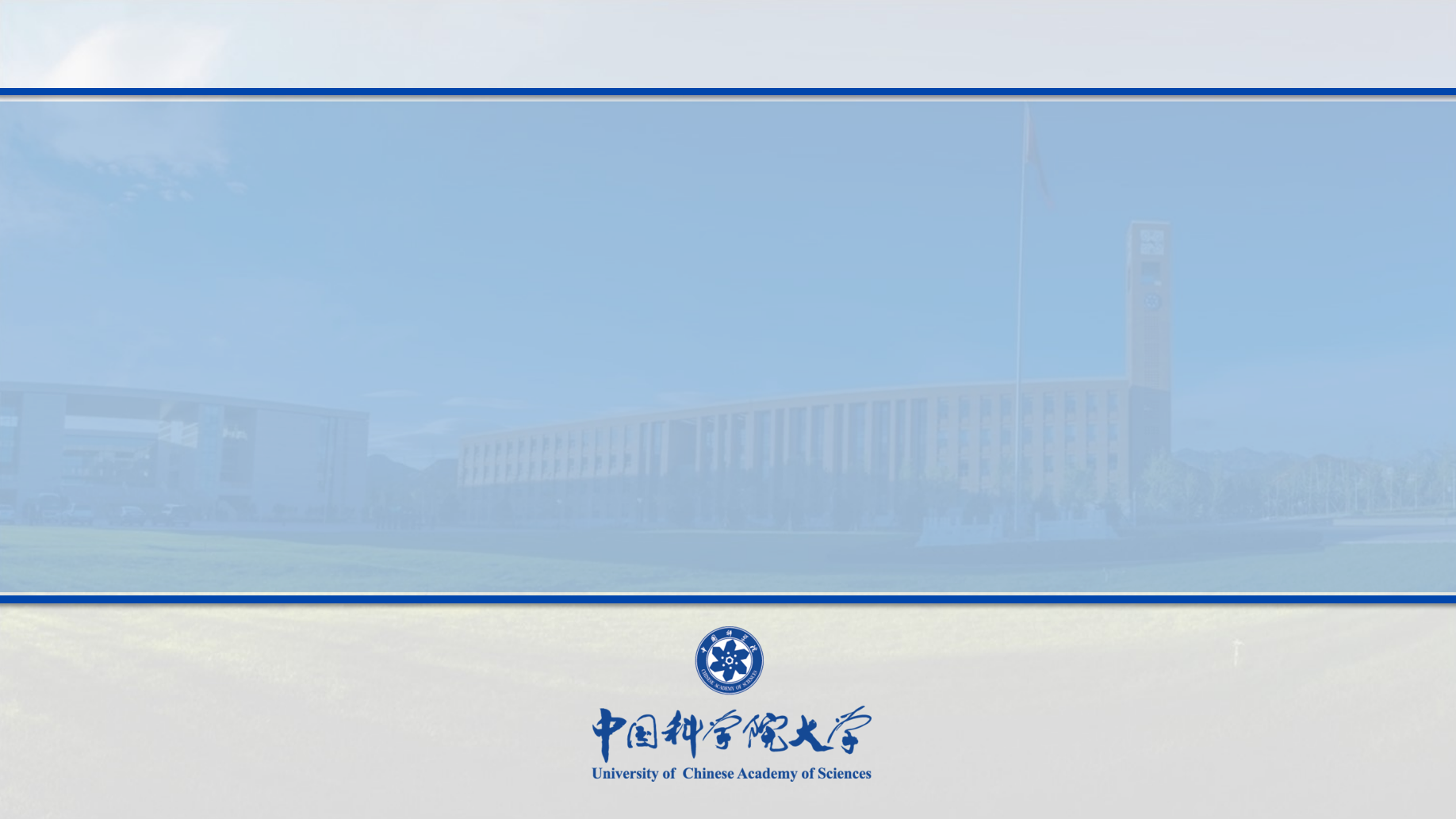 磁星的真空双折射效应极化讨论
中国科学院大学物理科学学院 易涤凡
粒子物理与原子核物理
磁星偏振度观测回顾
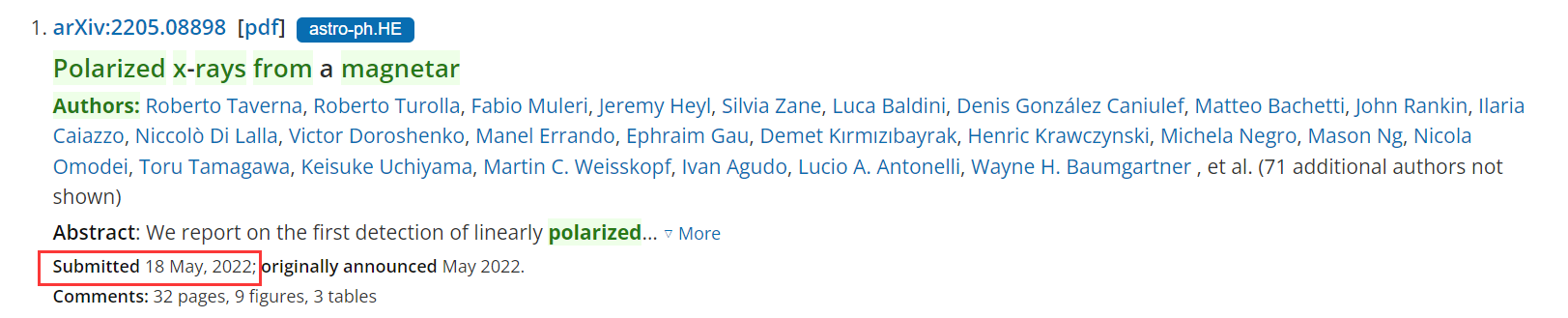 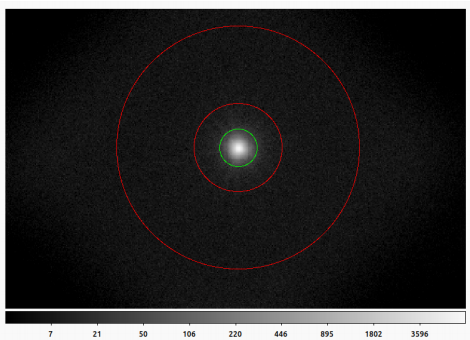 观测对象 4U 0142+61
流强：7x10^-11 erg/s~0.01count/s
周期：8.69s
自转加速度：-2x10^-12 /s
Spin down 偶极辐射模型计算磁场：10^14 G
观测时长：840ks(~10 day)
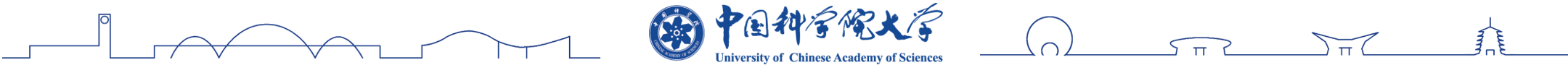 观测结果
2-4keV 偏振度 ~14±1% (MDP: 4%)
    5.5-8keV 偏振度 ~41±7% (MDP:21%)

高低能段相位旋转90°

(2-4keV)偏振度在一个脉冲周期内变化：峰比谷的偏振度更高
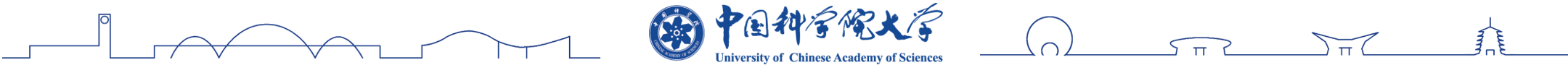 观测结果完全不一致的两个磁星
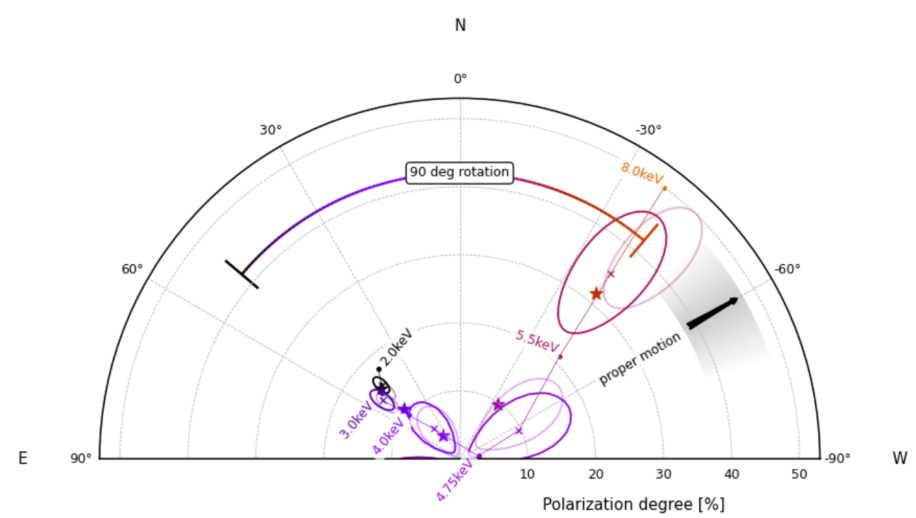 4U 0142+61
1RXS J170849.0-400910
真空极化及真空双折射效应
y
y
真空极化&QFT：
   虚带电粒子对重新分布改变整体外场
真空极化理论最早由Heisenberg&Euler提出，
Schwinger完善。
x
x
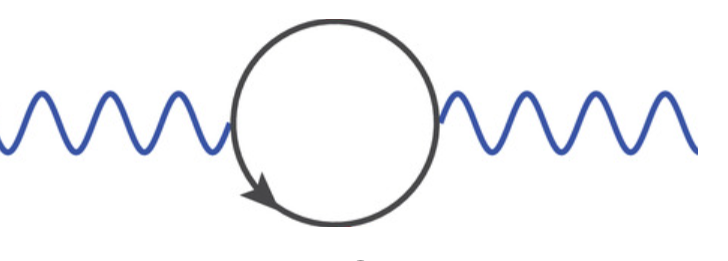 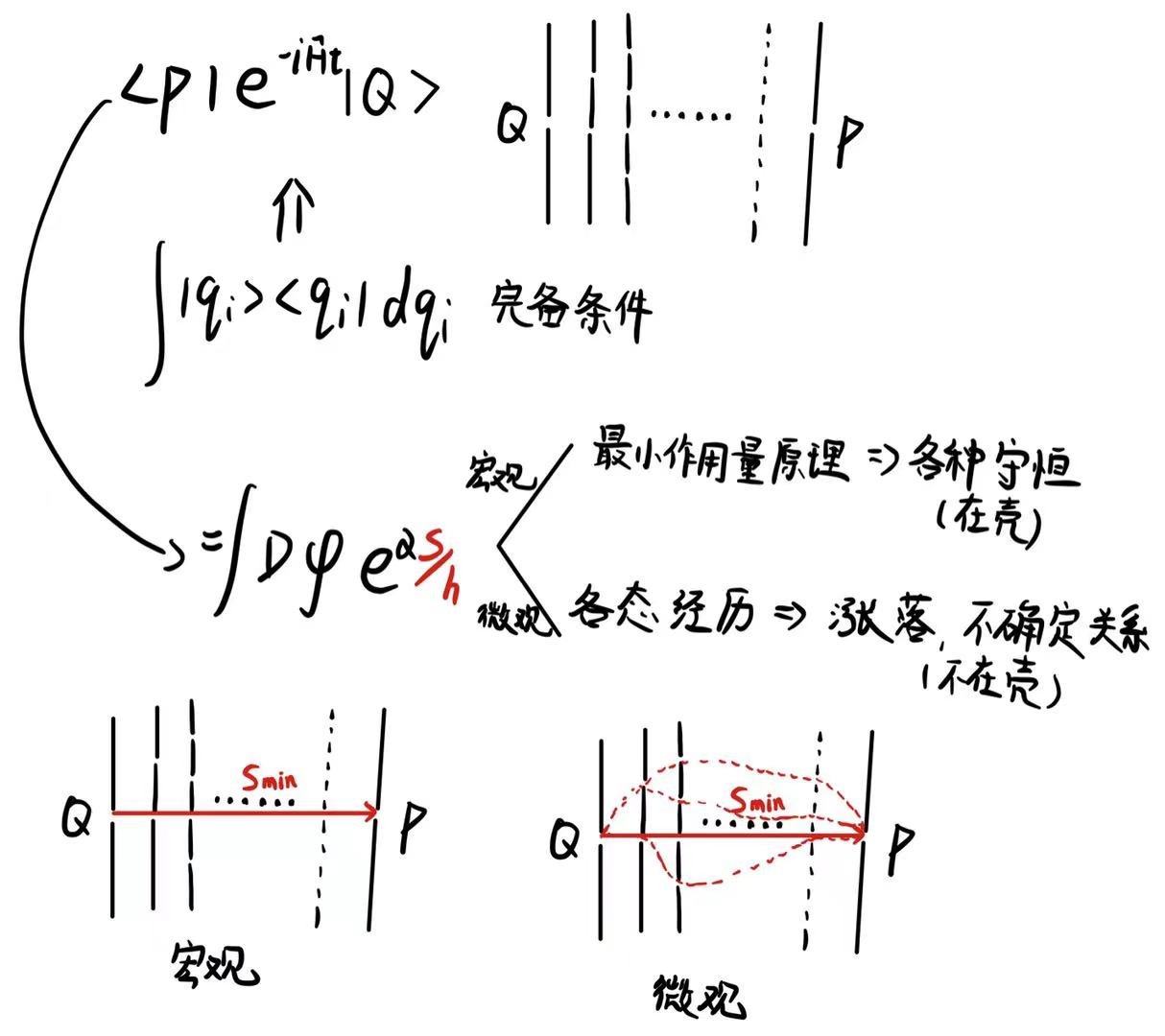 真空双折射效应费曼图
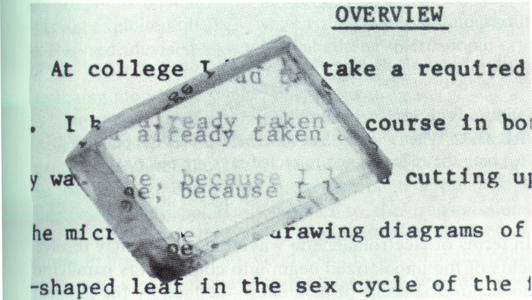 真空双折射：
各向异性光学介质
真空
外磁场
Δn=
光学中的双折射现象
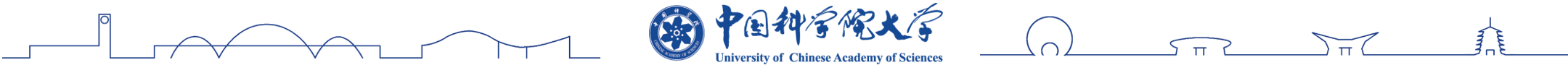 [Speaker Notes: 主要讲清楚双折射
去掉真空涨落
中间图描述清楚，双折射可被观测与磁感应强度要求]
真空双折射原理简介：
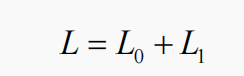 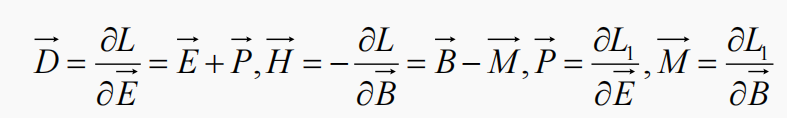 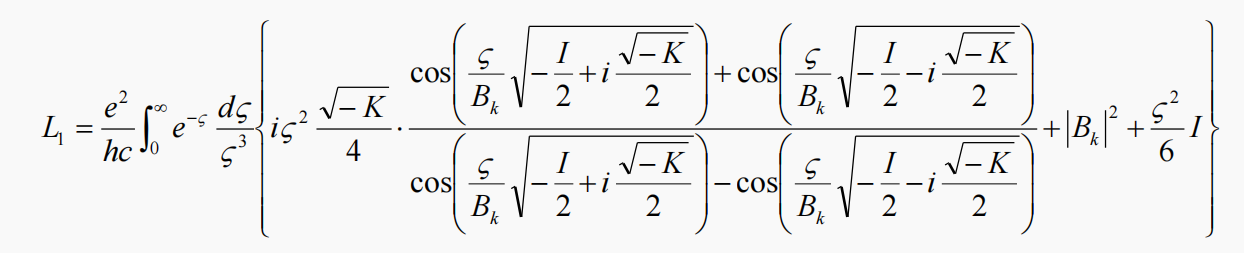 Schwinger J. Physical Review, 1951, 82(5): 664
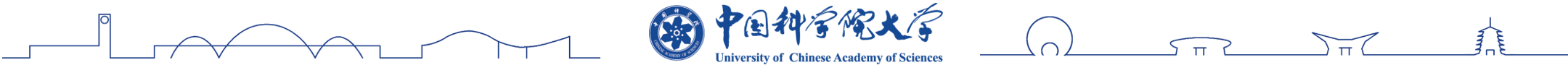 致密天体附近光子极化演化计算与模拟
1.广义相对论效应
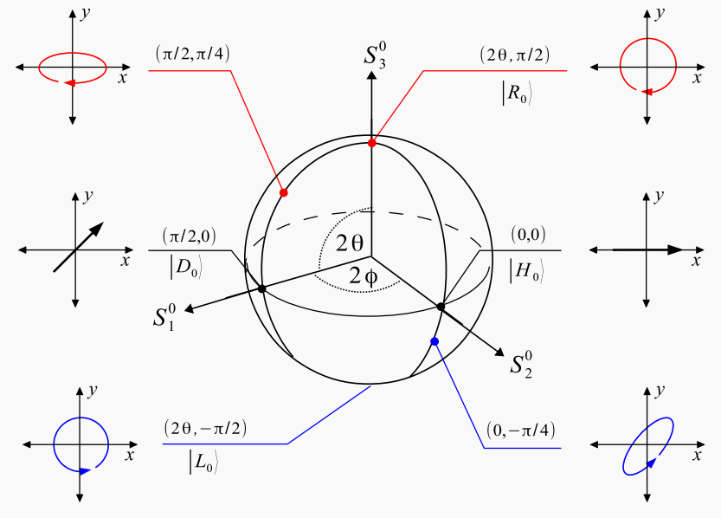 3.光子演化方程
  推导与简化
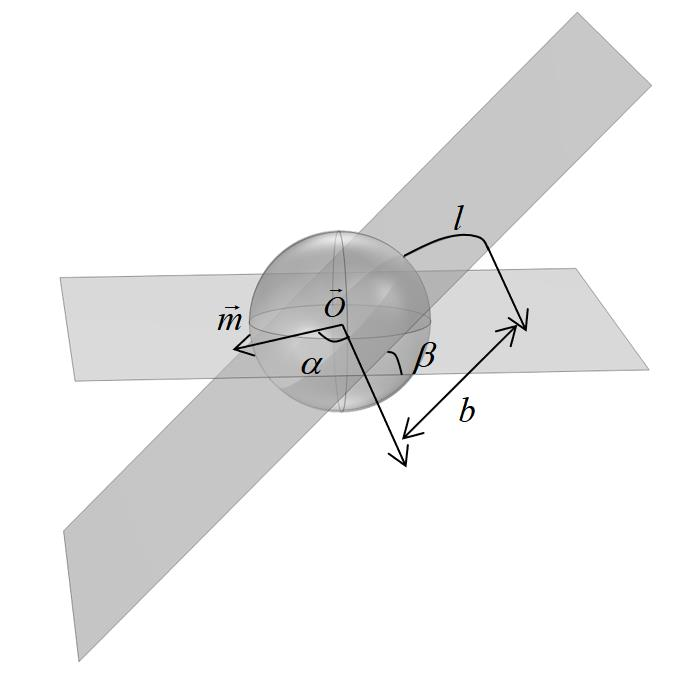 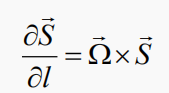 光线径迹
磁偶极方向
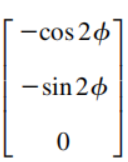 Poincaré空间对偏振态的描述
2. 静态磁偶极模型
4.磁星表面强磁场导致的高度极化性质
基于C++、Python实现了对光子极化演化的模拟、分析与绘图
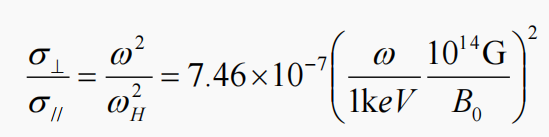 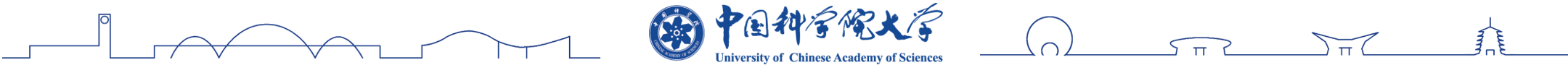 [Speaker Notes: 结论：完成了完整模拟
介绍具体工作，转换为可观测量]
功能与检验
模拟正确性检验:
折射率与磁场强度关系检验
主要功能

单光子演化全过程模拟
检查模拟算法
研究极化演化过程

各向辐射整体极化演化模拟
研究各方向上极化演化变化规律

指定观测方位的整体极化模拟
模拟研究探测器观测


可根据预设精度自适应判断角度、距离、磁场强度等计算范围，有较高的效率和精度
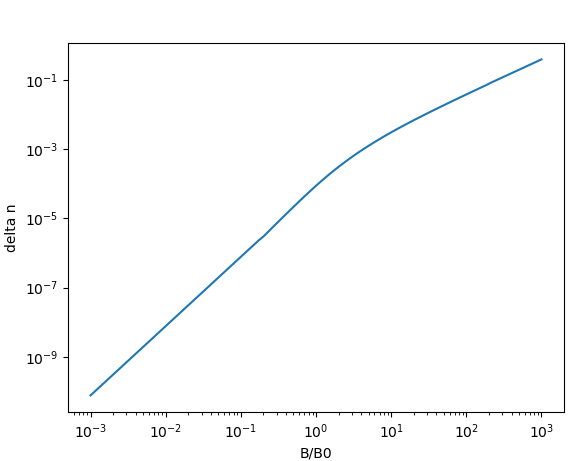 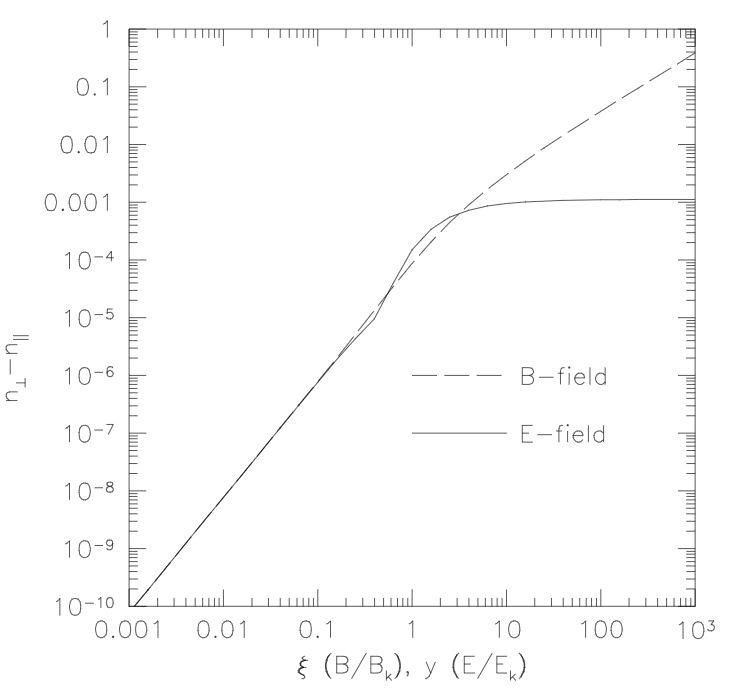 Δn
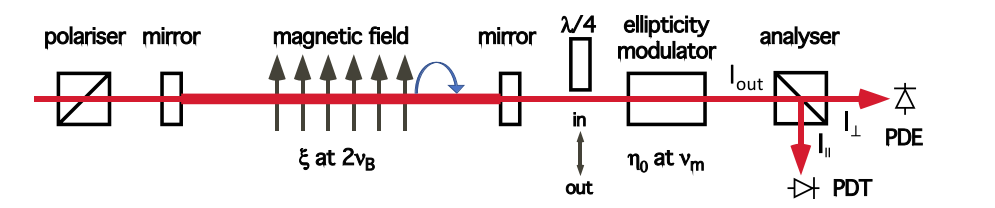 模拟结果
文献计算结果[5]
极化演化计算检验
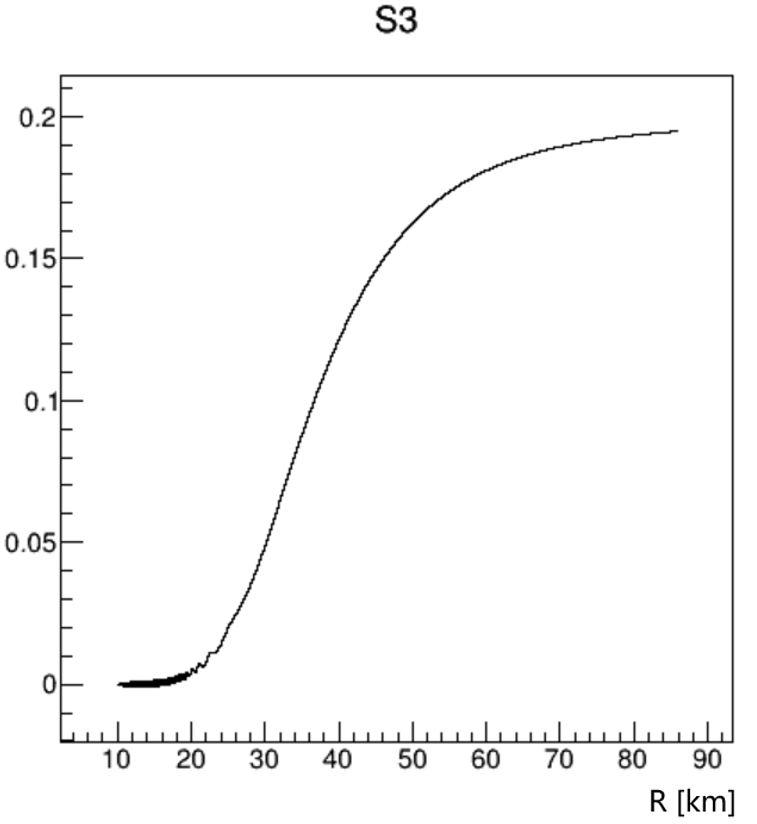 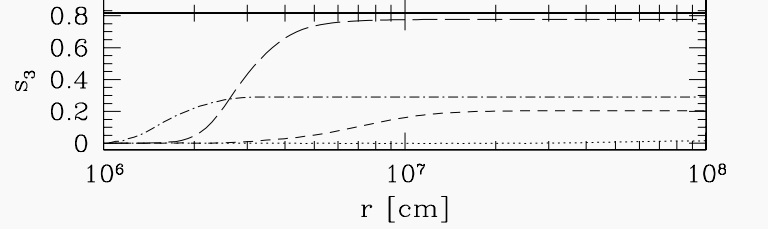 项目地址：https://gitee.com/yidifan/vacuum-birefringence
模拟结果
文献计算结果[6]
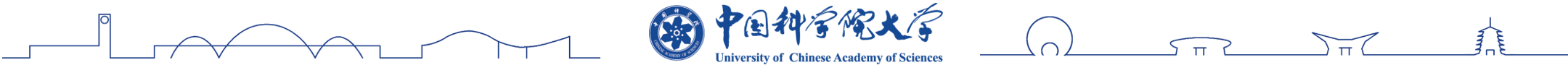 [Speaker Notes: 删去流程图、介绍主要功能、文献对照]
单光子演化
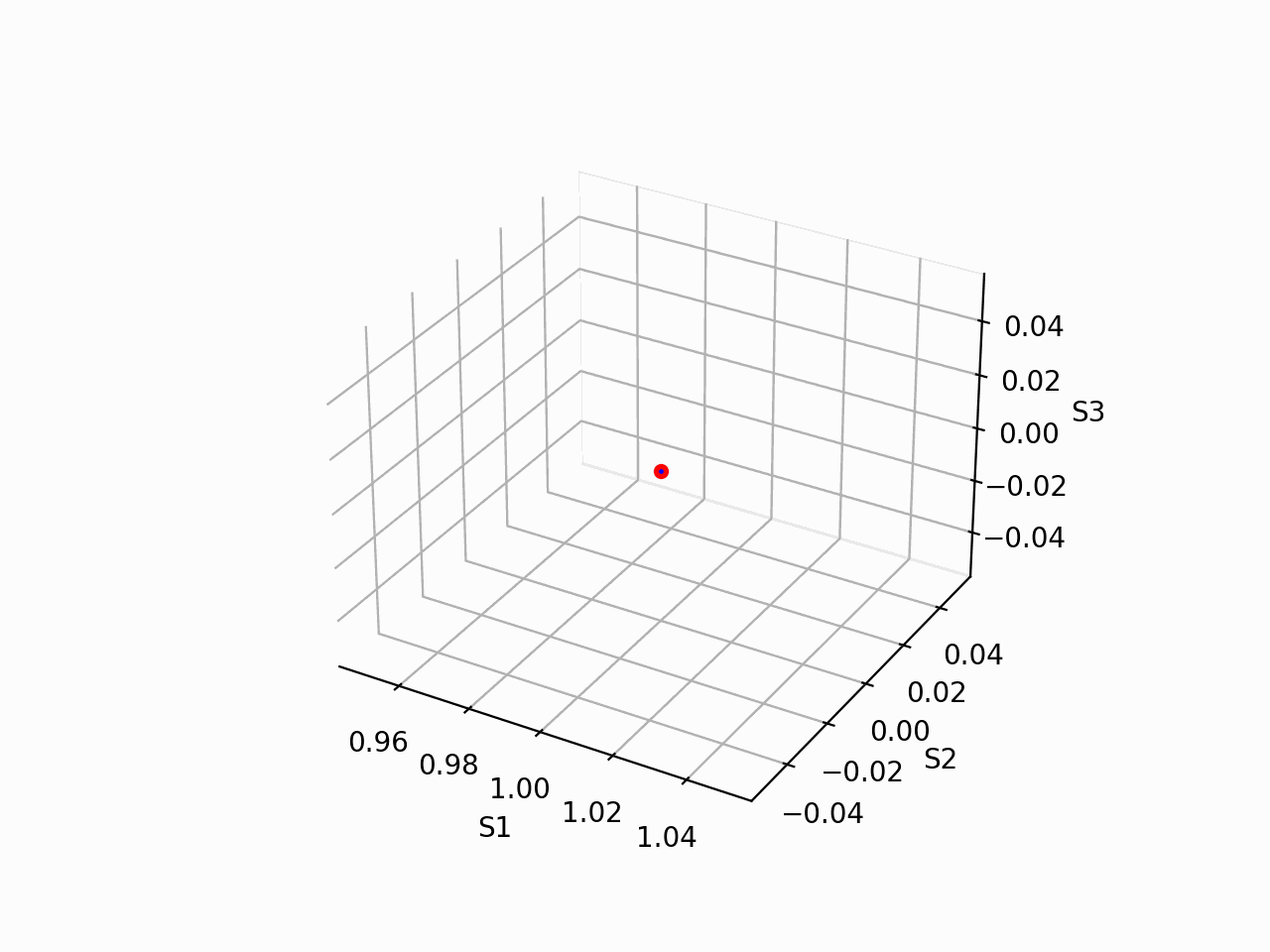 单光子光子极化演化动图
Stokes矢量
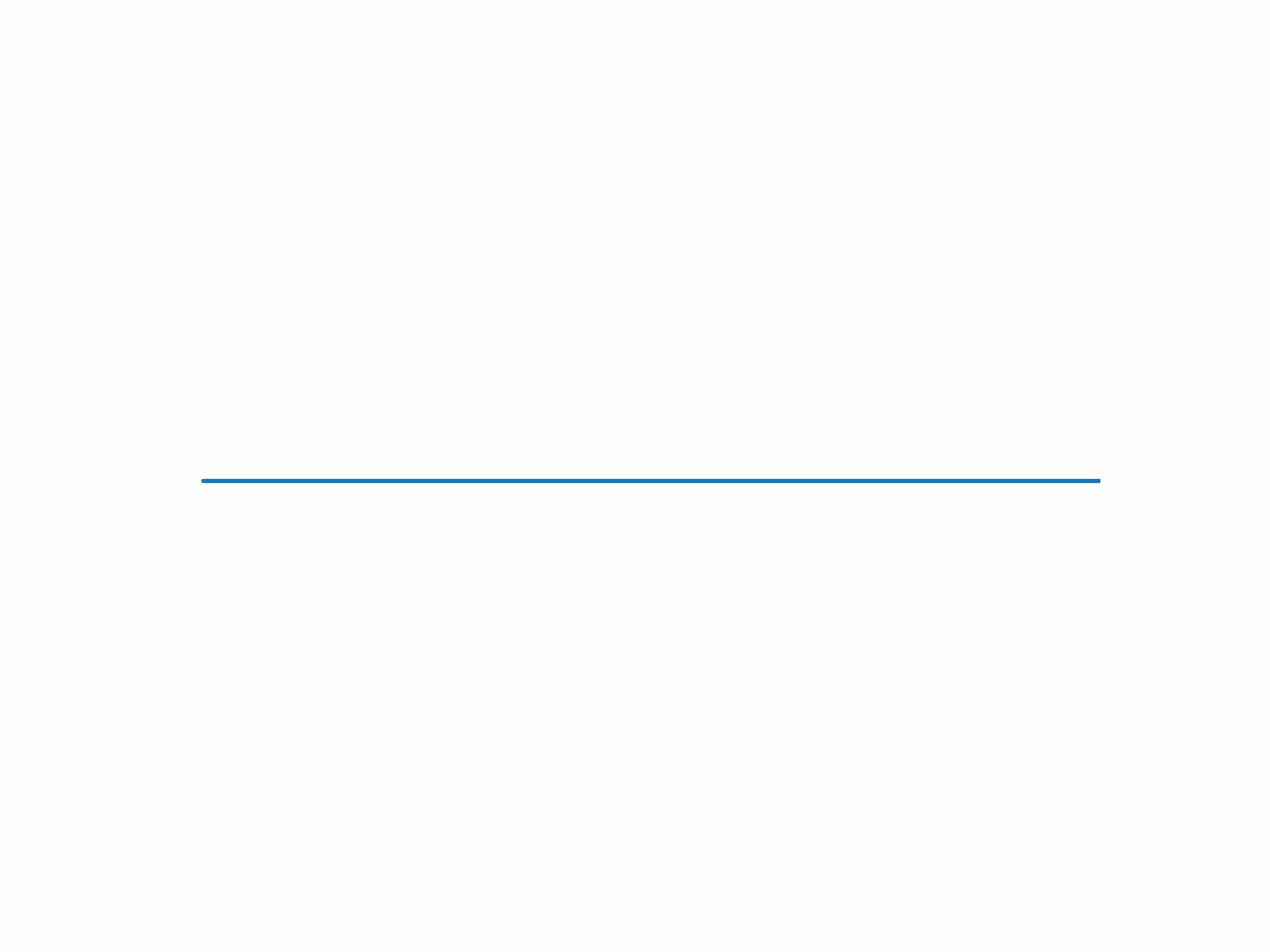 双折射矢量
坐标空间
Poincaré空间
解耦合半径陡变
光子-磁场解耦合:
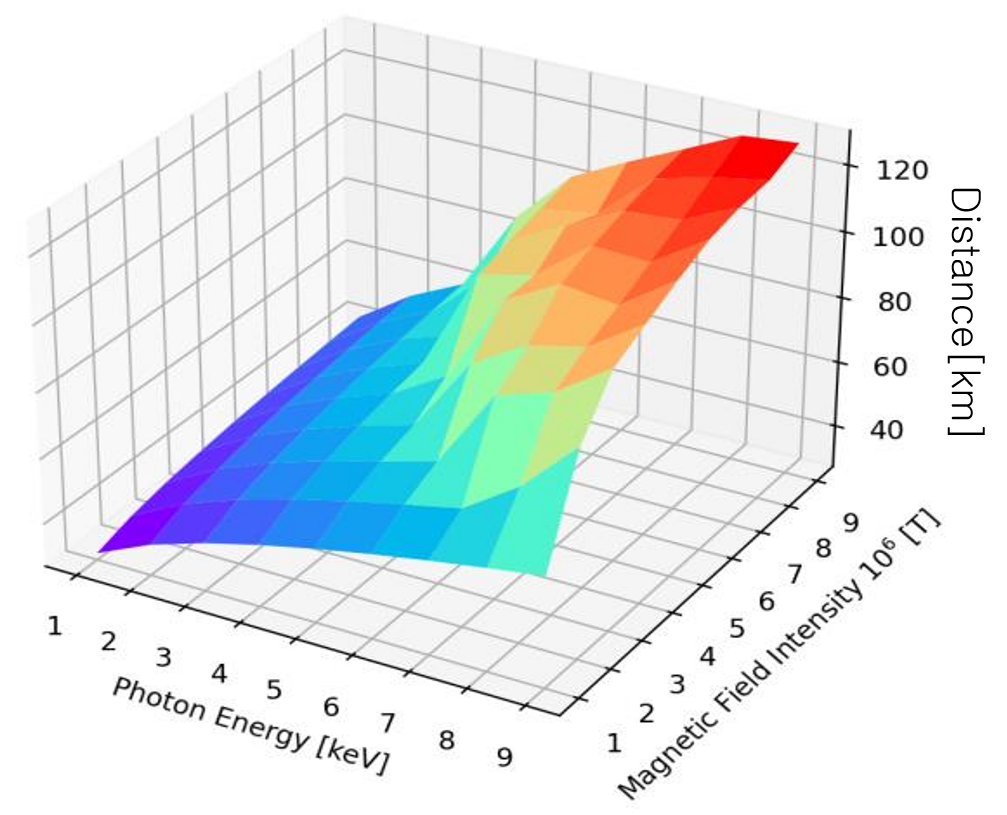 R=20km
R=100km
R=30km
R=10km
R=∞
测磁场新思路：
       磁场

   解耦合距离陡变

  某一波段极化陡变
双折射矢量初态
双折射矢量末态
光子-磁场解耦合距离与光子能量和磁场强度的关系
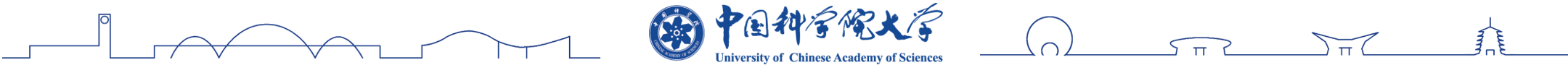 [Speaker Notes: 展示图片减少、字放大]
算法优化
重构并简化算法结构，优化内存管理，目前以可以计算到1010T的磁场
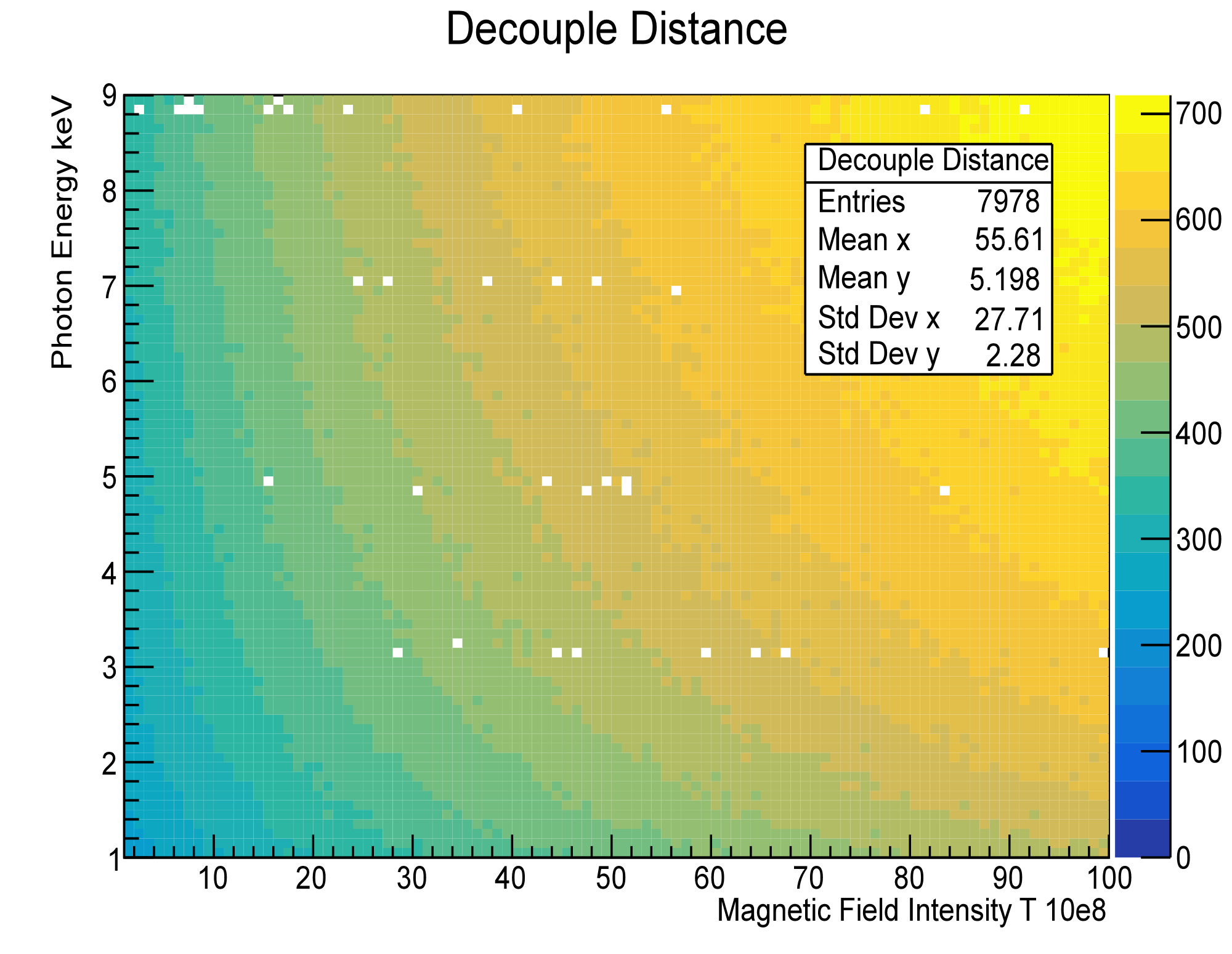 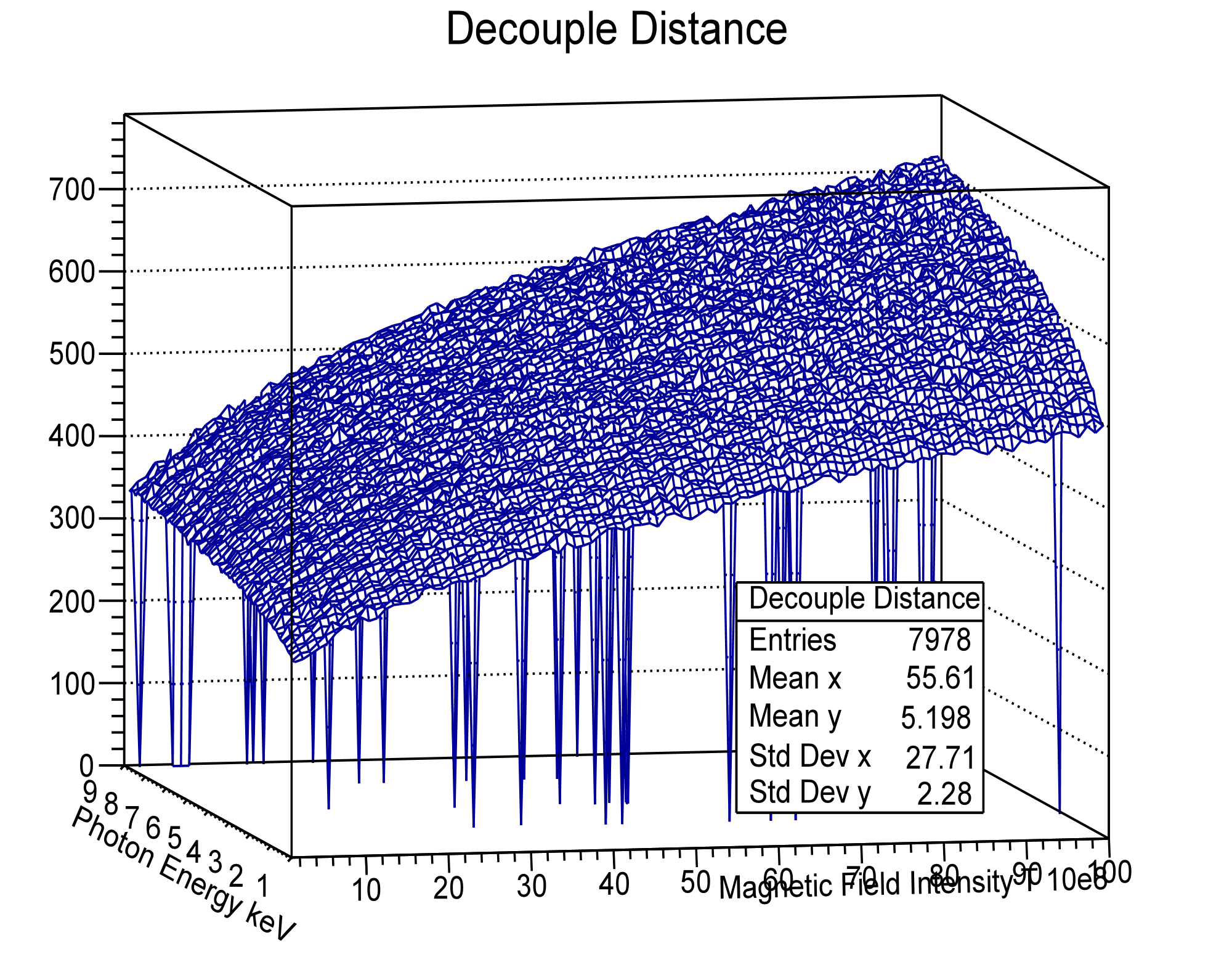 Decouple Distance km
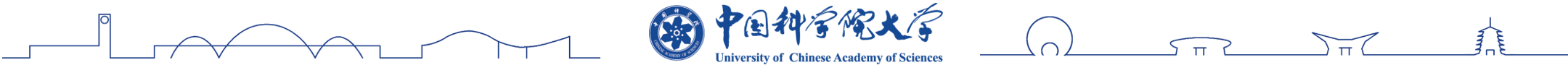 单光子演化
解耦合半径陡变
光子-磁场解耦合:
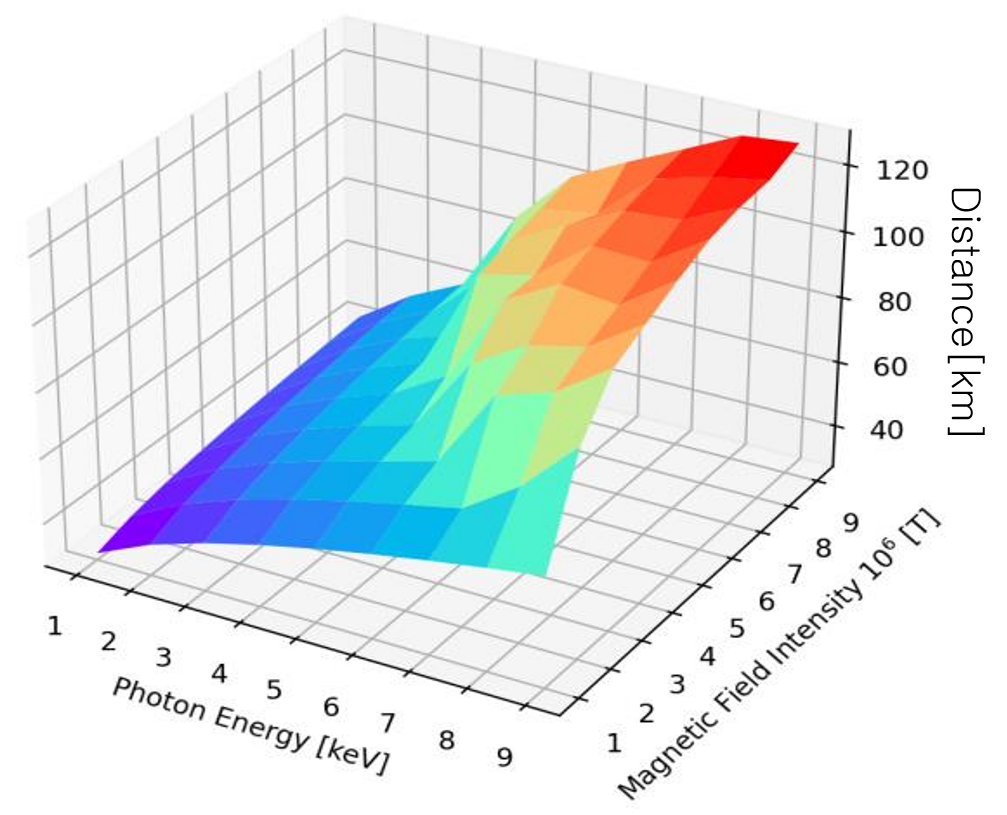 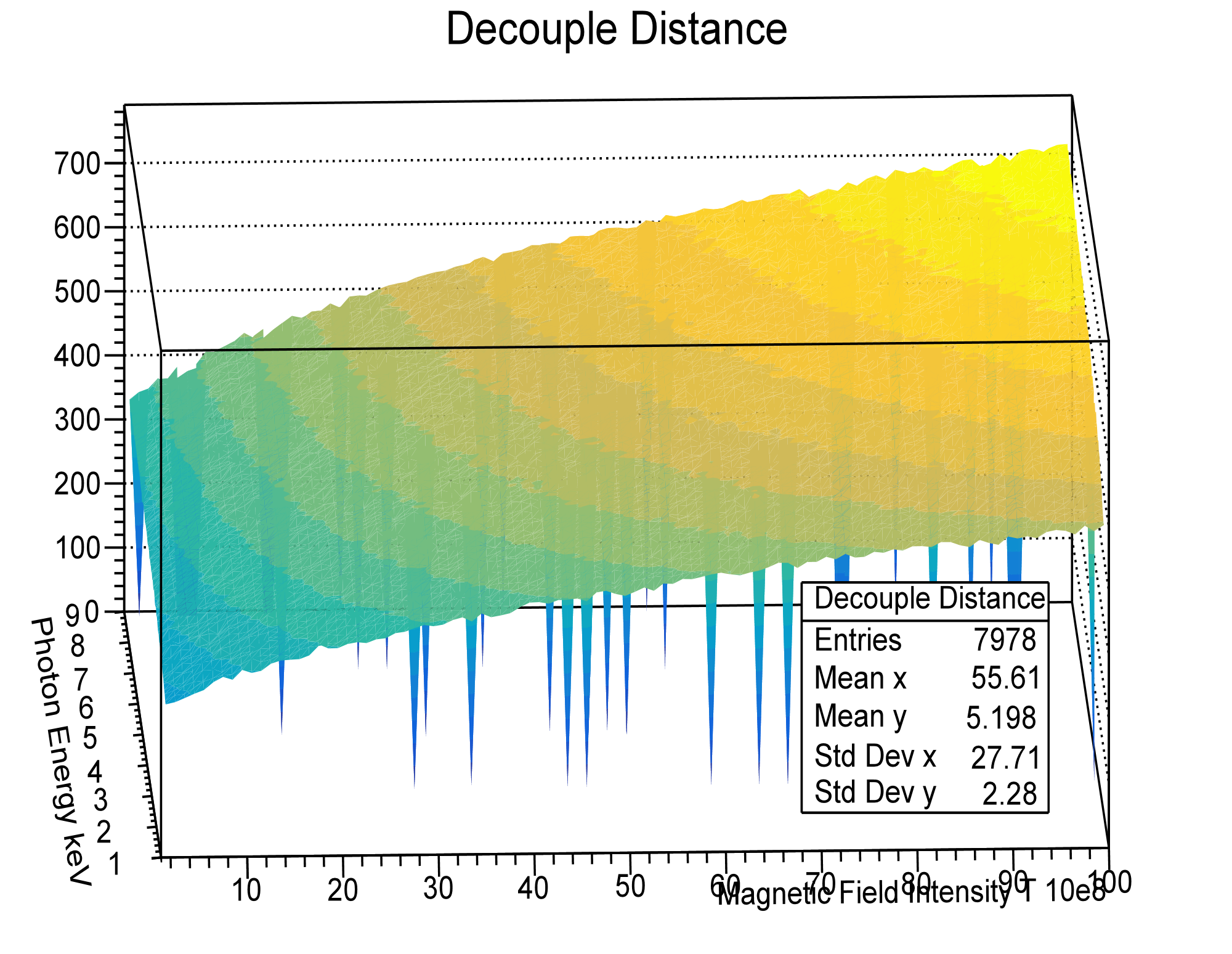 R=10km
双折射矢量初态
光子-磁场解耦合距离与光子能量和磁场强度的关系
解耦合突变得情况在极高磁场得条件下减弱

spin down 模型对磁场的估计

真空极化对偏振变化影响不明显

还有其他机制影响

偏振方向旋转90°如何解释
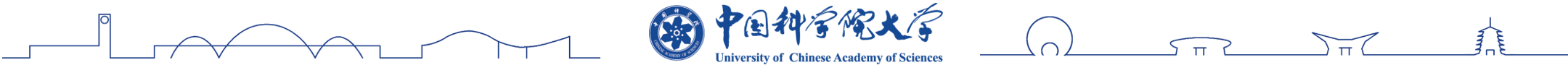 [Speaker Notes: 展示图片减少、字放大]
真空极化及介质相互作用解释极化突变
真空极化及介质相互作用解释极化突变
磁星的X射线主要来源于其大气热发射，大气同时也是辐射吸收体，但对不同模式(⊥，∥)的光子吸收率不同
真空极化可以看作是对真空介电常数和磁导率的修正:


重写并求解麦克斯韦方程


可以求解得到无限远平面波本征态方程
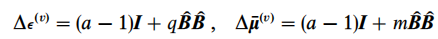 其中K±为二次本征根：




β与光子能量，磁场强度，离子介质密度相关

k=|Ex/Ey|
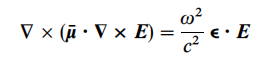 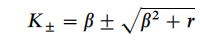 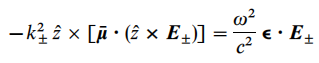 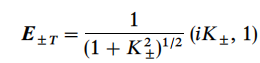 P. Mészáros & J. VenturaPhys. Rev. Lett. 42, 77 (1979)
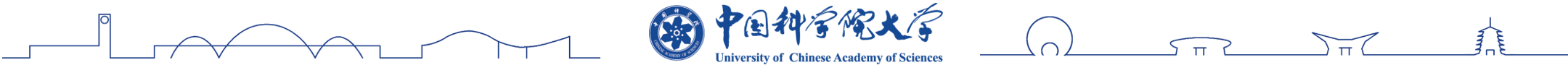 写成两个本征态的叠加，带入传播方程：
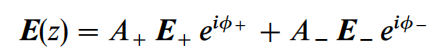 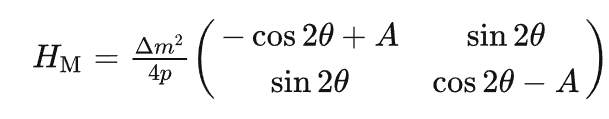 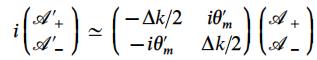 类比
太阳中微子振荡哈密顿矩阵-MSW效应
在MSW效应中，ve转化为vu，因此最后收集到的ve数量减少

在真空极化效应中，A+转化为A-，整体极化程度下降
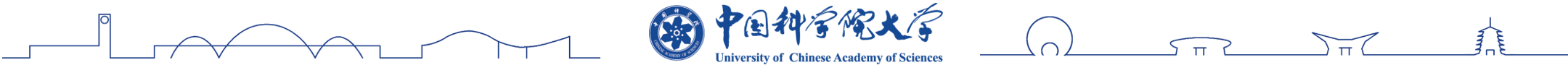 要解释IXPE观测的效应，文章给出的磁场为采用磁偶极辐射计算得到的需比spin down计算得到的结果低1~2量级
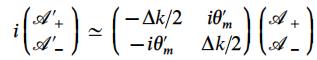 在光子传播演化过程中，两种本征态会在某段临界密度附近时
十分接近，通过微扰可以使两种本征模式发生转化(jump,跃迁)

光子能量越高，发生这种跃迁的概率越低(Landau-Zener公式)
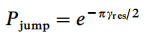 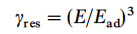 Xmode的光子吸收系数更低，因此星体Xmode的发光光度更高，
我们可以近似认为星体产生的光子为Xmode
低能光子大概率发生跃迁，末态为Xmode

高能光子低概率发生跃迁，末态为Omode
90° swing
极化度随能量变化
讨论
1.真空极化与物质振荡效应的有效区域范围

2.真空极化与物质振荡效应对观测整体极化度的影响

3.引力效应对观测+真空极化与物质振荡效应对观测整体极化度的影响
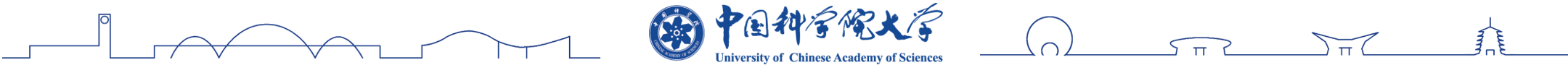